Урок-ярмарка
5  класс
Словарная работа
М.рковь, .гурец,  к.ртофель, п.м.доры,  ов.щи, ябл.ки, к.пуста,
пл.ток, п.льто, п.суда
Морковь, огурец, картофель,
помидоры, овощи, яблоки, капуста, платок,  пальто, посуда
Определите число и род             существительных
Морковь -  ж.р., ед.ч.
Капуста -  ж.р., ед.ч
Картофель -  м.р., ед.ч.
Помидоры - мн.ч.
Овощи -   мн.ч.
Яблоки -  мн.ч.
Огурец -   м.р., ед.ч.
Ножницы - только мн.ч.
Молоко - только ед.ч.
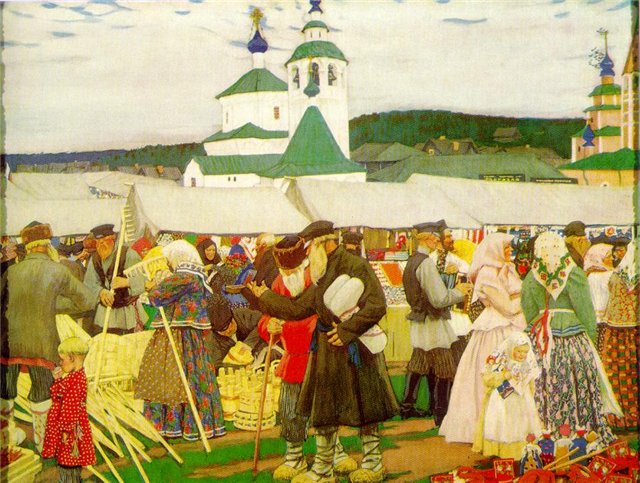 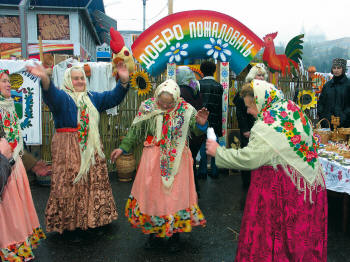 Ру..кий  н.ро.  любит  ярм.рку.
(повеств; невоскл; простое; распр; неосл.)
            Словосочетания:
русский народ
любит ярмарку
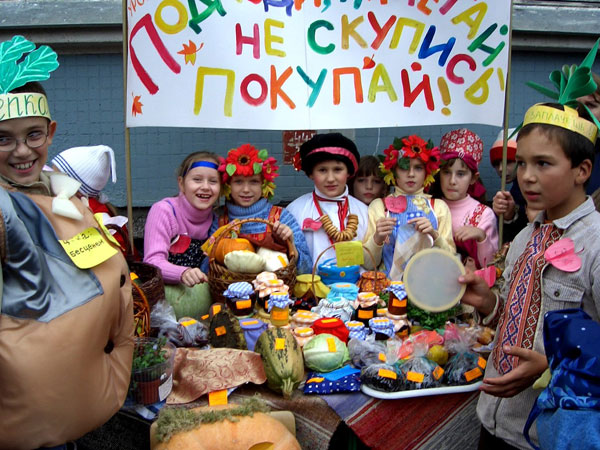 Пословицы об ярмарке
Гусь да баба-торг;два гуся, две бабы-ярмарка.
Без цыгана и ярмарки не бывает.
Мошенникам на ярмарке покос.
Три бабы - базар, а семь - ярмарка.
Жид на ярмарке - что поп на крестинах.
За вашим торгом нашей ярмарки не слышно.
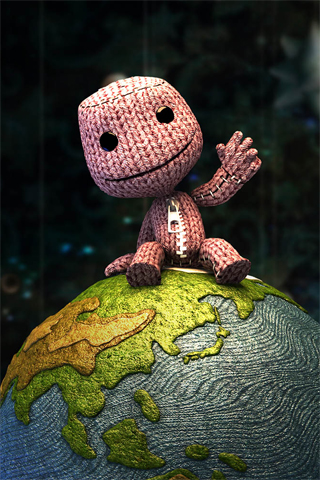 Спасибо за работу!